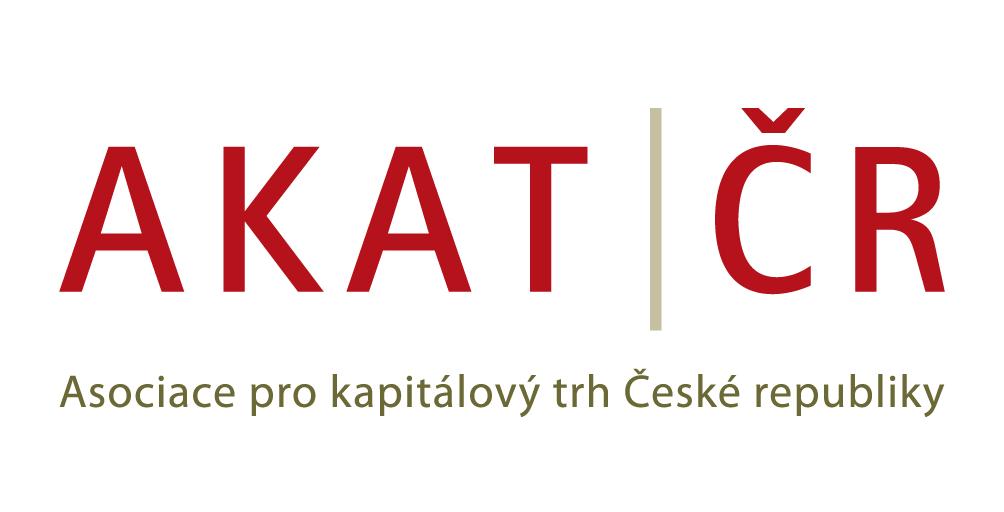 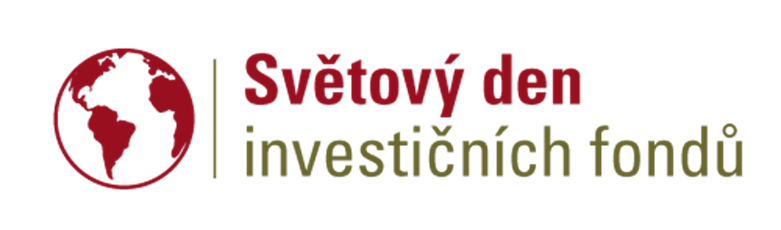 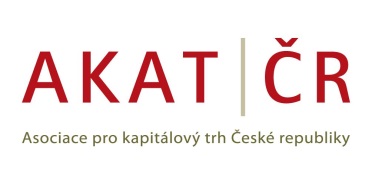 Tisková konference 9.dubna 2015Program
9.00 – 9.15 Představení Světového dne investičních fondů a dalších aktivit AKAT
Jan D. Kabelka, předseda AKAT
9.15 – 9.30 Prezentace “Investing for Life”
John Carey, dlouholetý Executive Vice President Pioneer Investment Management Inc. a portfolio manažer jednoho z nejúspěšnějších fondů na světě Pioneer Fund
9.30 – 9.45 Prezentace průzkumu veřejného mínění k investování pro život
Jana Michalíková, výkonná ředitelka AKAT
9.45 – 10.00 Prostor pro dotazy
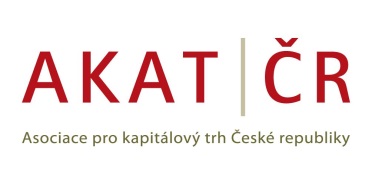 Oslava Světového dne investičních fondůProč 9. duben?
19. dubna 1743, se narodil Abraham van Ketwich, považovaný za zakladatele investičních fondů, protože založil v roce 1774 první investiční fond „Eendragt maakt Magt“ (Union is Strength)
2012 začalo slavit Světový den investičních fondů Německo, následováno v roce 2013 Rakouskem a v roce 2014 Českou republikou a Slovenskem
V roce 2015 zahajujeme oslavu Světového dne investičních fondu v ČR již ve čtvrtek 9. dubna
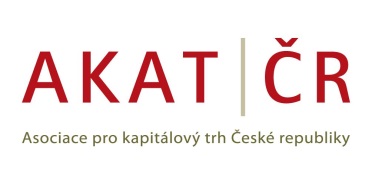 Světový den investičních fondů 2015Zapojení AKAT
Druhý ročník evropské akce
Zapojená Asociace pro kapitálový trh a její členové, investiční společnosti a banky, kteří nabízejí v rámci oslav tohoto dne zajímavé nabídky pro investory
výhody formou slev na poplatcích, dárků, informačních materiálů  a konzultací pro investory
v průběhu dubna – u každé společnosti individuální forma a trvání oslavy
Tisková konference 9.4.2015 za účasti Johna Careyho
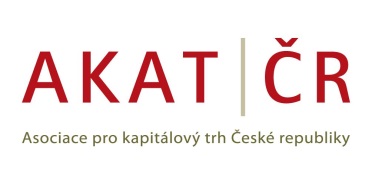 Cíle iniciativy Zapojení České republiky
Zasadit investiční fondy do širšího rámce fungování ekonomiky
Zdůraznit transparentnost investičních fondů a jejich přínos pro ekonomiku státu
Poskytnout investorům lepší zázemí pro  rozhodování o jejich investicích
Dostat do většího povědomí široké veřejnosti základní pojmové znaky a výhody investičních fondů
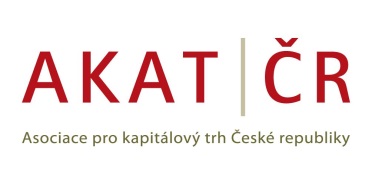 Světový den investičních fondůAktivity AKAT
Tisková konference 9.4.2015 k prezentaci Světového dne investičních fondů
John Carey - prezentace Investing for Life - dlouholetý Executive Vice President globálních Pioneer Investment Management Inc. 
Průzkum veřejného mínění k Investování pro život – prezentace výsledků
Webová stránka akce, kde je také seznam zapojených společností a další informace:
www.denfondu.cz
Objem obhospodařovaného majetkuData k 31.12.2014
Správci obhospodařují více než 
1 102 736 420 286 Kč
Více než 1,25 milionu domácností má zainvestováno ve fondech přes 328,86 mld. Kč
U správců jsou také obhospodařované fondy kvalifikovaných investorů ve výši 72,2 mld. Kč
Dopad penzijní reformy: rostoucí význam vlastních úspor ve formě fondů kolektivního investování a pravidelného investování
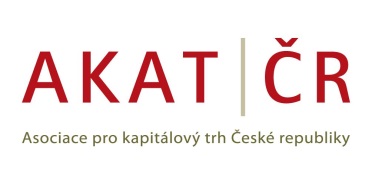 Další aktivity AKAT pro veřejnostBlog a Twitter
Blog AKAT
Každý týden zajímavý blogový příspěvek na webu AKAT
Cílem přiblížení investování a souvisejících otázek široké veřejnosti 
V odlehčené formě různé zážitky, názory a postřehy ke klasickým i aktuálním otázkám autorů z členských společností AKAT i dalších odborníků
Twitter AKATCR
Od dubna 2015 aktuální informace a upozornění na zajímavé novinky
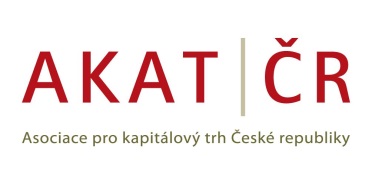 Diskuse
?

Děkujeme za pozornost.


Asociace pro kapitálový trh České republiky
Štěpánská 16/612
110 00 Praha 1
Tel.: +420 224 919 114
Fax: +420 224 919 115
www.akatcr.cz
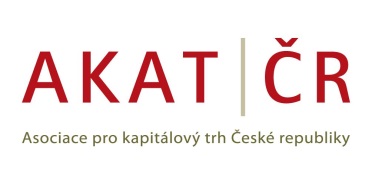